9.3 Solving Quadratic Equations Using the Quadratic Formula
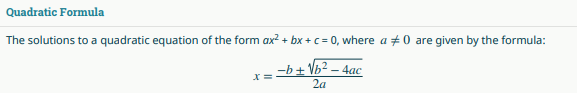 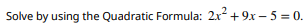 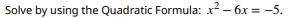 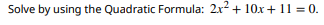 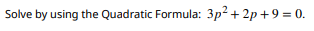 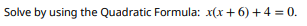 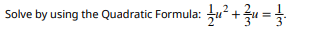 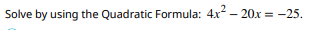 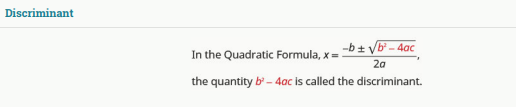 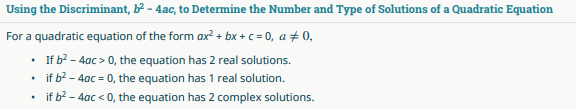 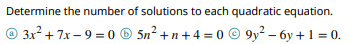 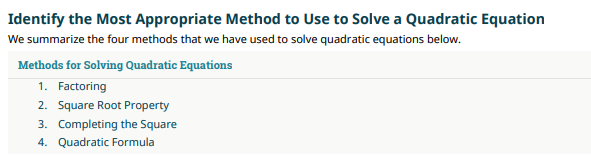 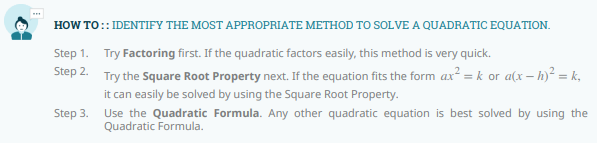 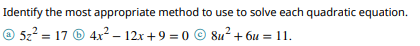